小目標①　健康管理・衛生管理に関することを身につける
学習２
災害時に想定される
　　　　　　　　   
衛生問題について
学習２
②災害時に衛生を保つ方法を考える。
はんしんあわじだい　　　  さい　                  　　じょ
阪神淡路大しん災のひなん所の様子
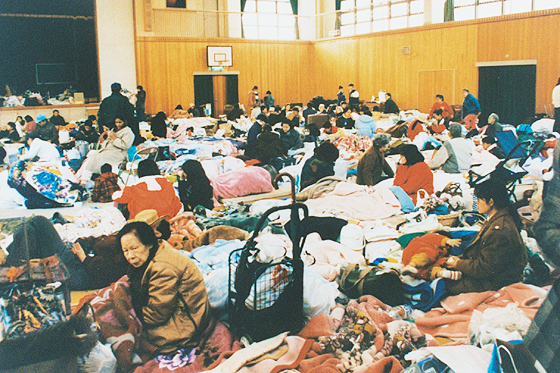 出典：神戸市ウェブサイト
https://www.city.kobe.lg.jp/a44881/bosai/disaster/earthquake01/earthquake03/22_hinanjo/22_05.html
☆ミッション
じょ         　　　                                   かん
ひなん所をせいけつにして、感せんしょうをふせごう。
[せってい]
　　　　　　
・大きな地しんが起きて、家族（父、母、あなた、妹）で
　　　　　　　　
　ひなん所にひなんしてきました。

・電気、水、ガスは止まっています。

・外は晴れています。
　　　　　　　　　　　　　
・かぜ気味のひなん者もいるようです。

・ごはんを食べ終わった後なので、ゴミも出ています。
☆ミッション
じょ        　　　                                   かん
ひなん所をせいけつにして、感せんしょうをふせごう。
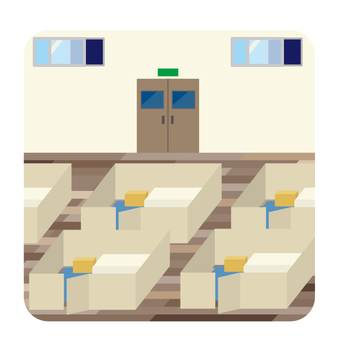 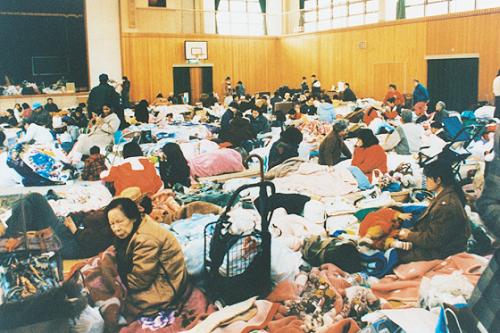 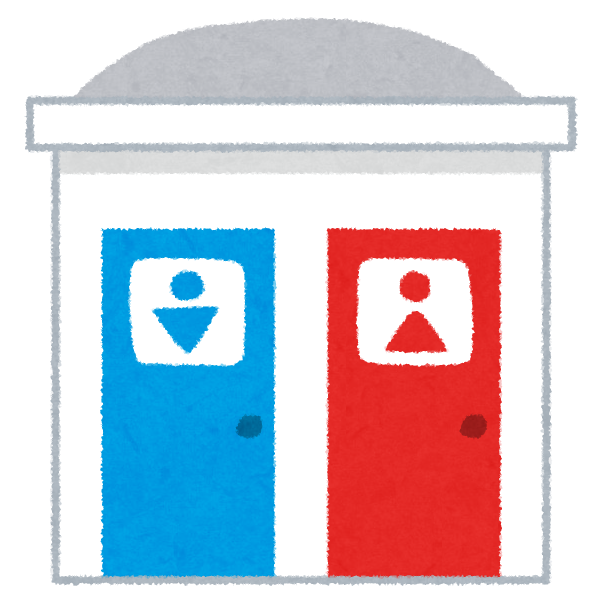 出典：神戸市ウェブサイト
https://www.city.kobe.lg.jp/a44881/bosai/disaster/earthquake01/earthquake03/22_hinanjo/22_05.html